Role of Science Communication in Beliefs, Perceptions and Knowledge of Science and Technology among European Citizens“EOS4.4 Science to Action: Communication of Science - Practice, Research and Reflection”
Andrea Rubin*, Giuseppe Pellegrini* and Ľubomír Šottník**
*Observa Science in Society (Italy) ; **Trnava University (Slovakia)
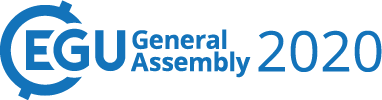 7th May 2020
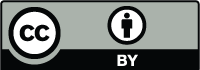 Science With and For Society
Trustworthiness of science information sources (Italian Science in Society monitor, 2019)
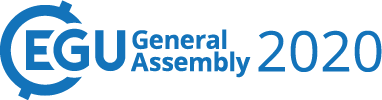 7th May 2020
But…
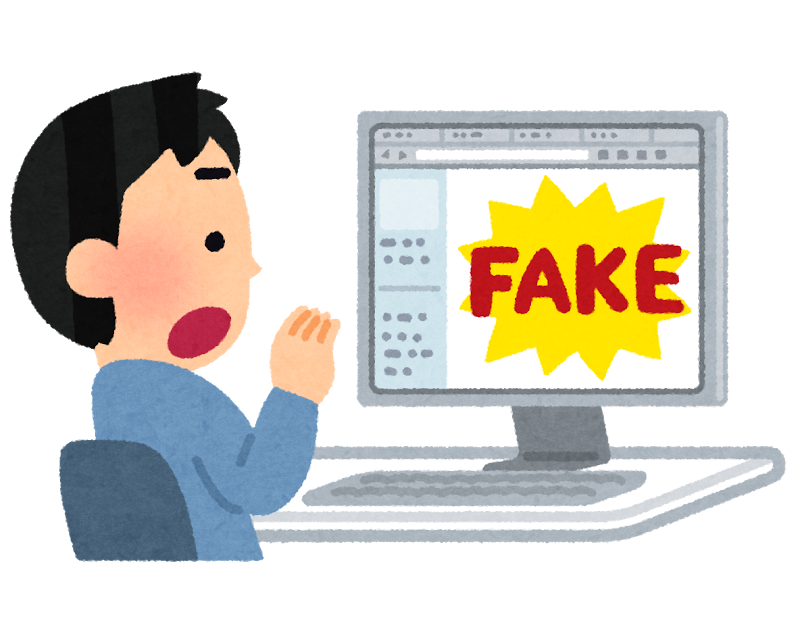 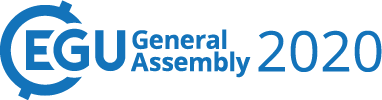 7th May 2020
The Project
Almost €1.2 million 
2 years
5 countries 
9 partners 
5 Universities 
2 NGOs
2 SMEs
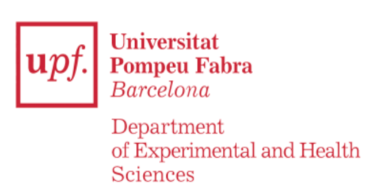 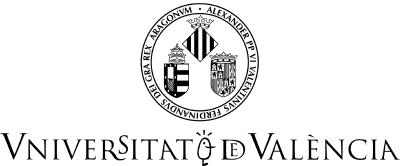 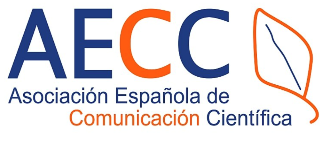 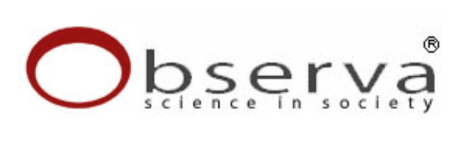 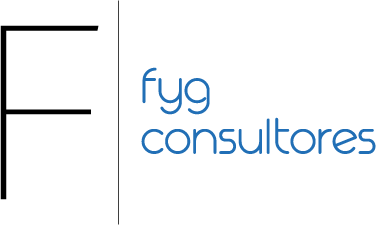 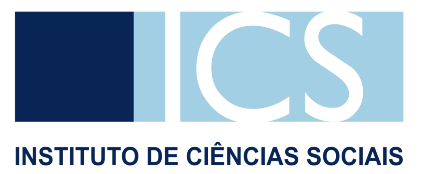 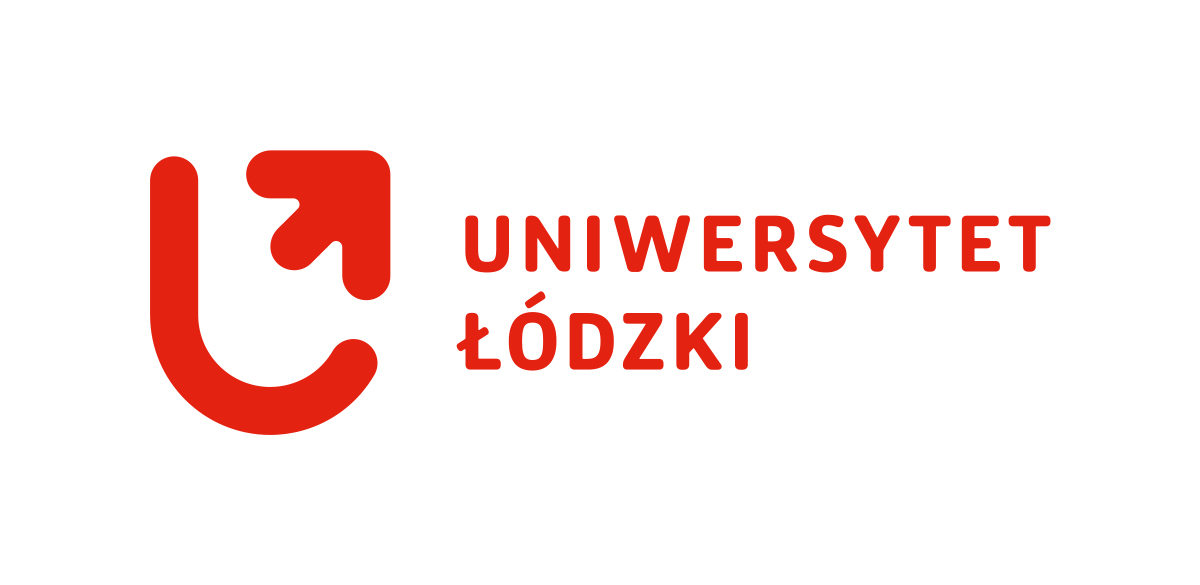 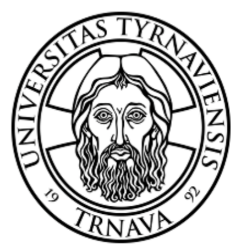 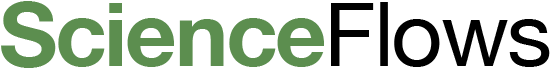 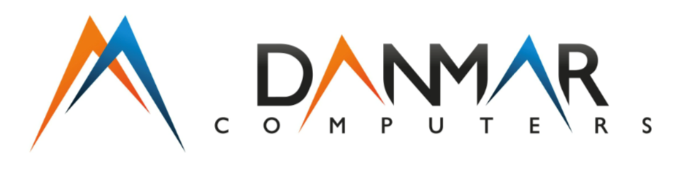 Literature review
Public Consultations
Quantitative and Qualitative Analysis
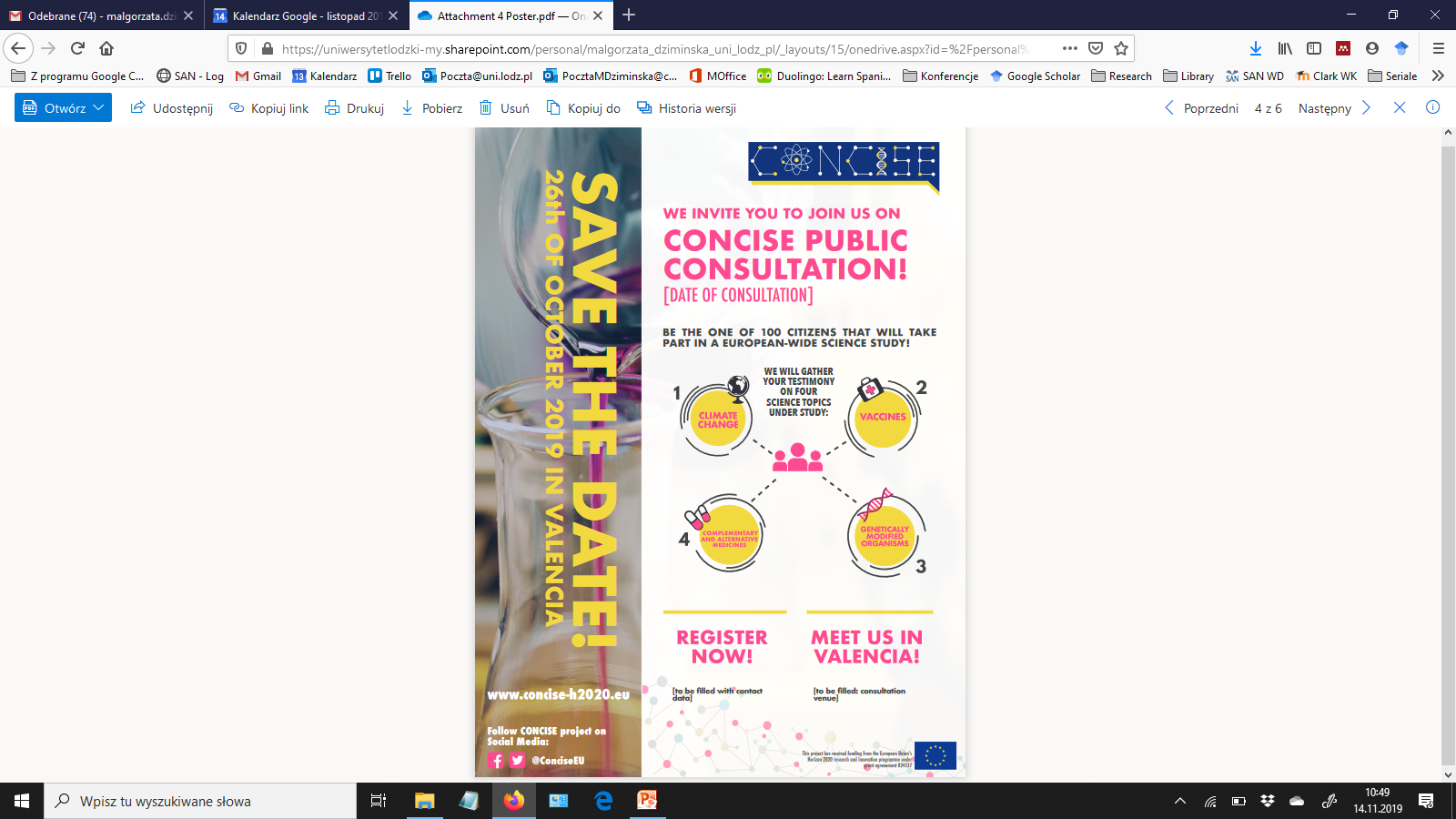 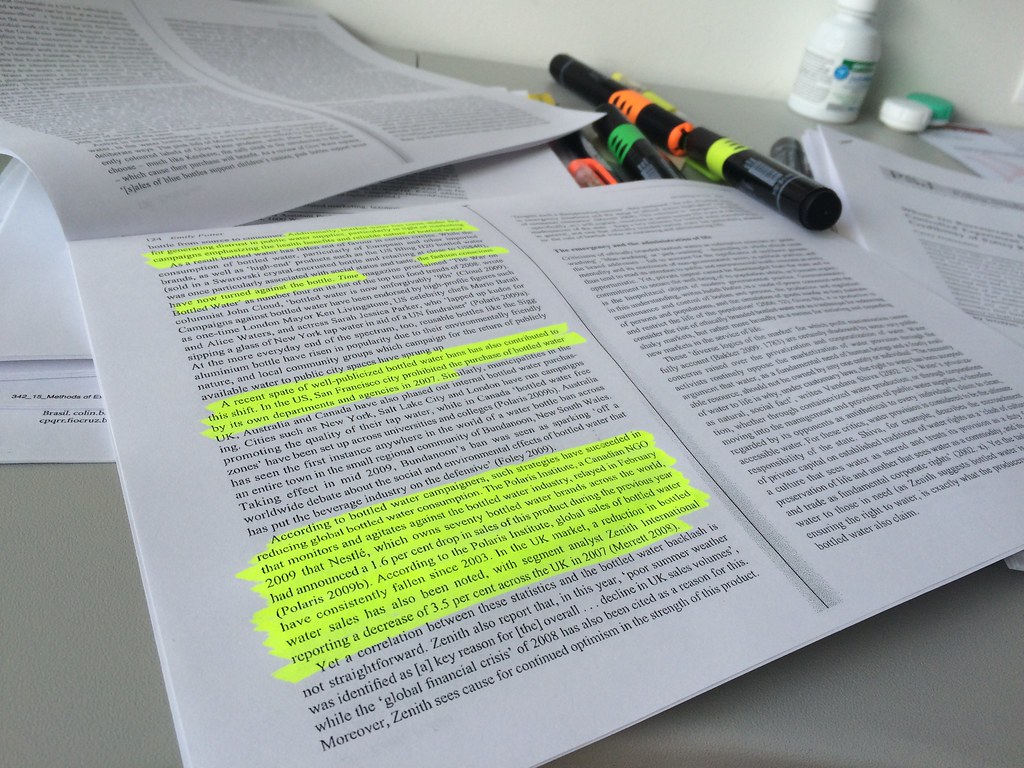 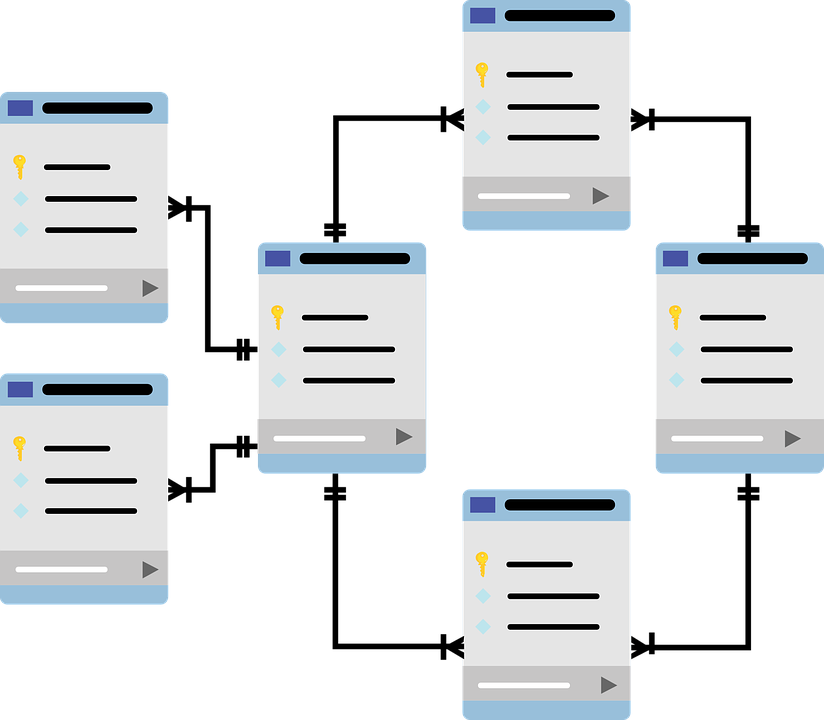 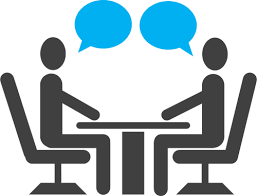 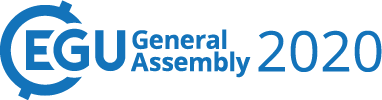 7th May 2020
Public Consultations
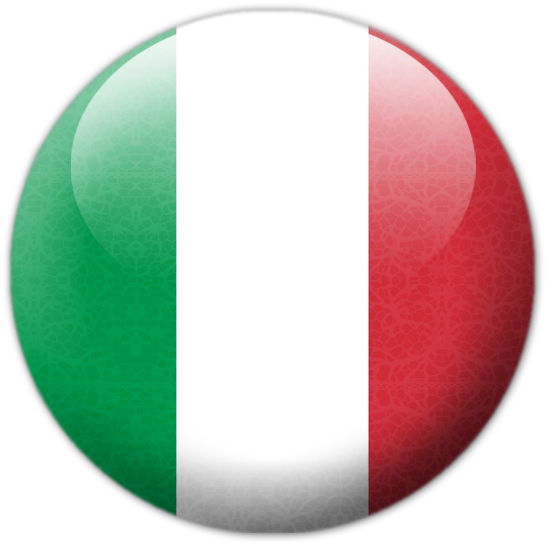 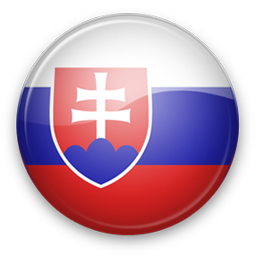 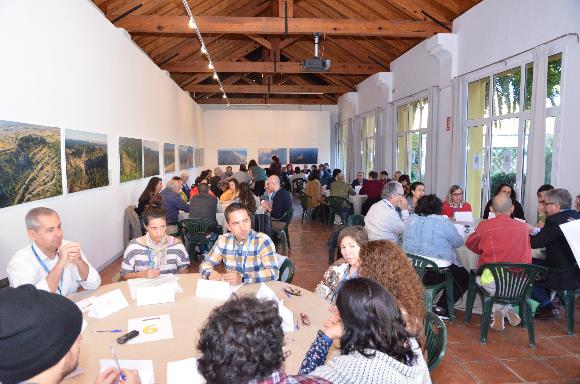 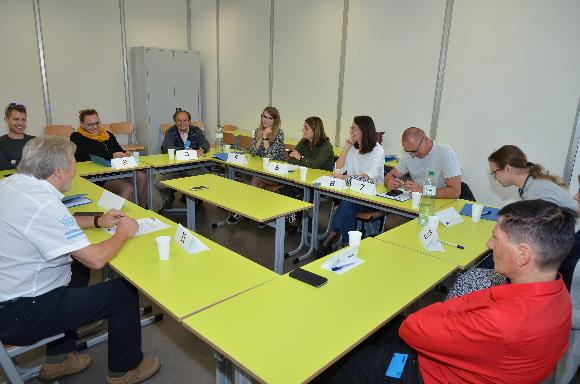 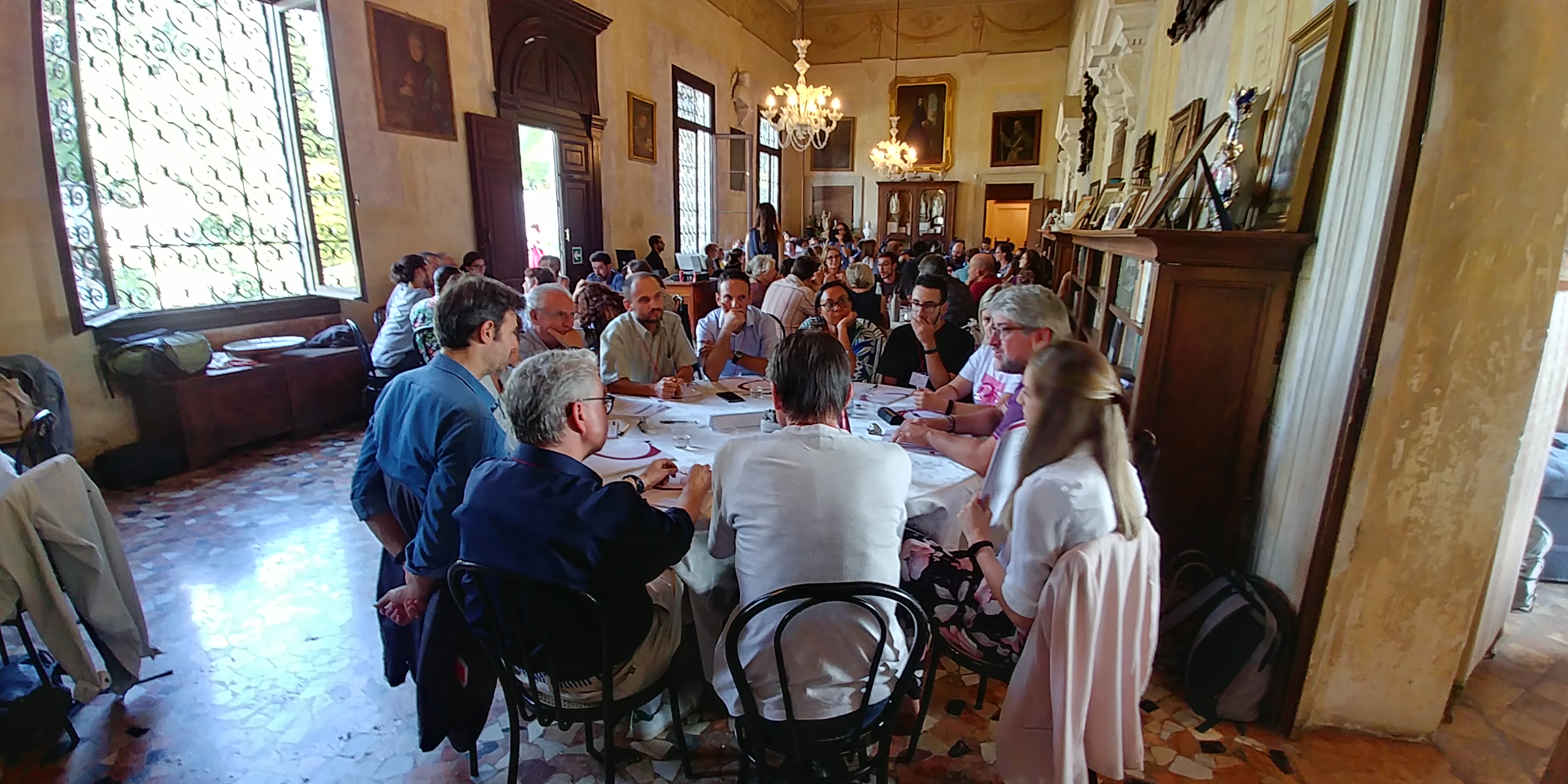 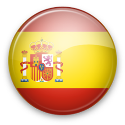 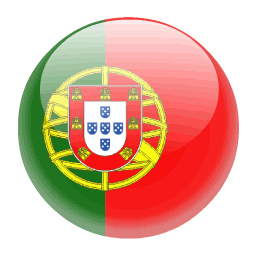 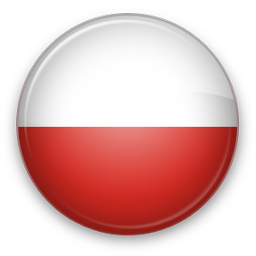 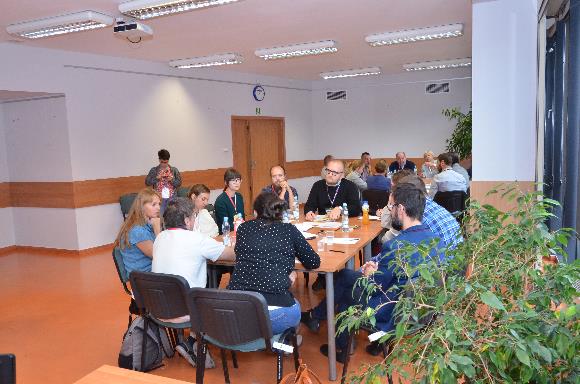 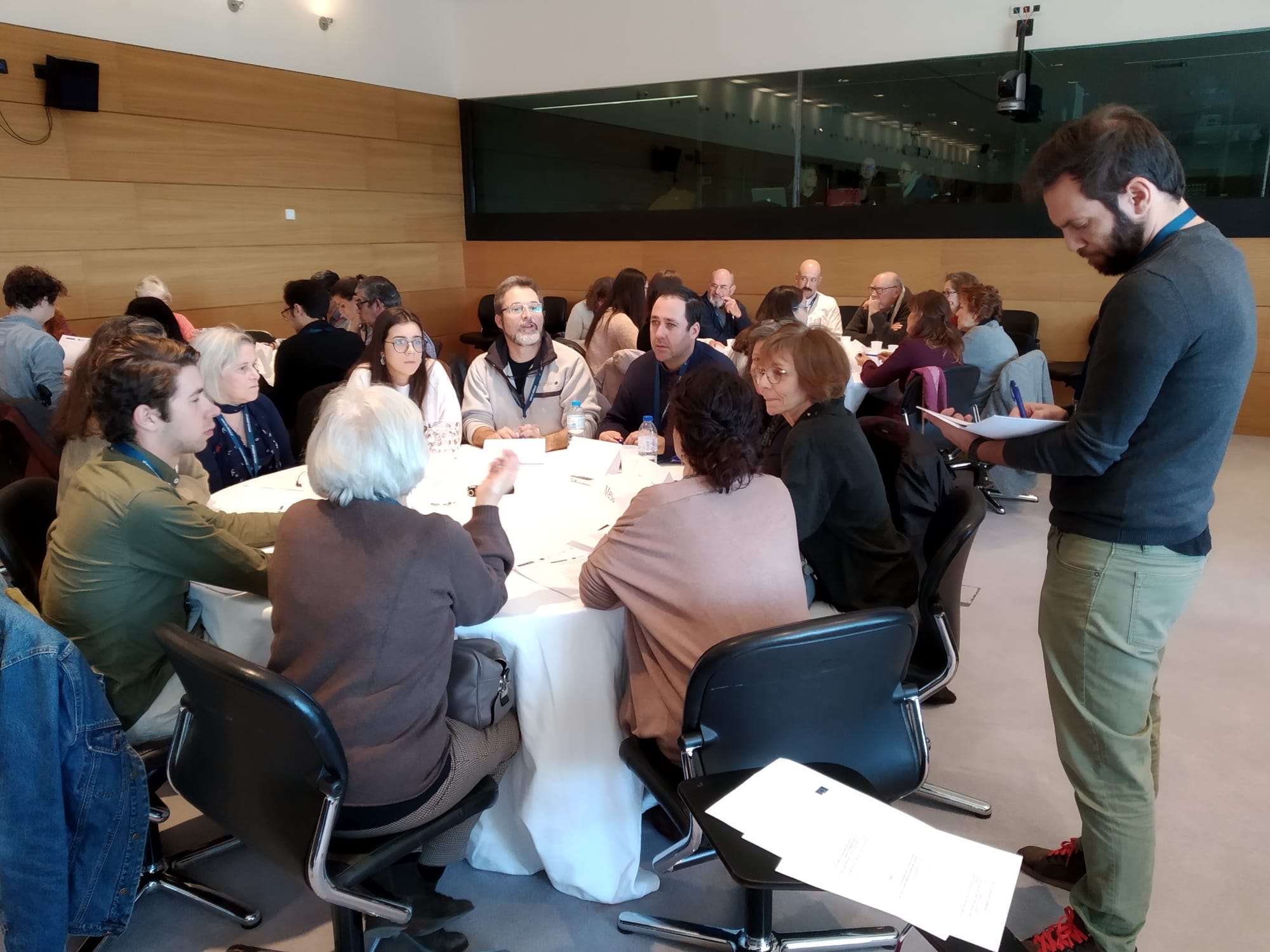 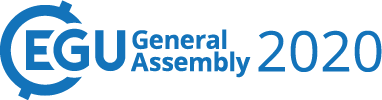 7th May 2020
Public Consultations in Numbers
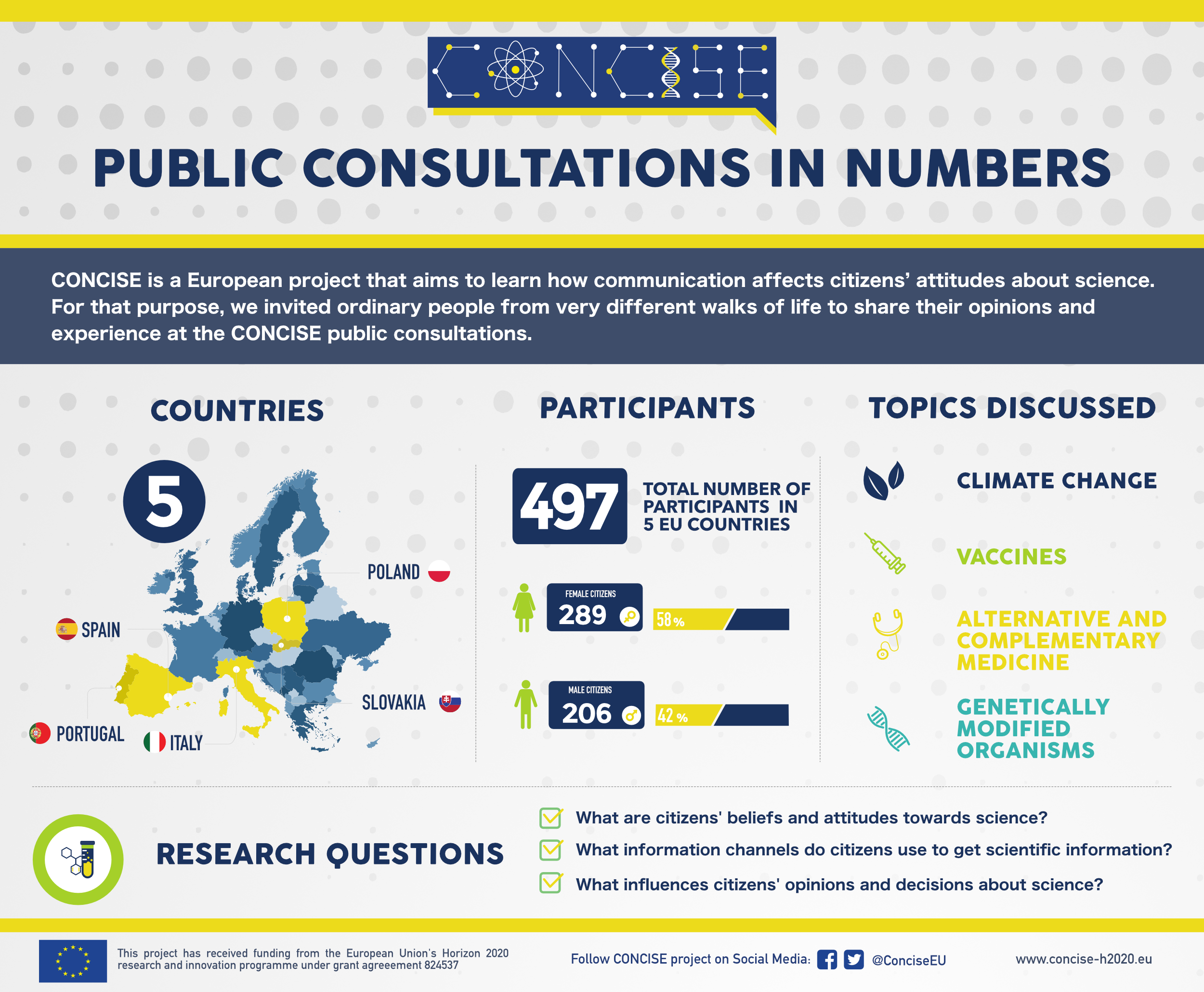 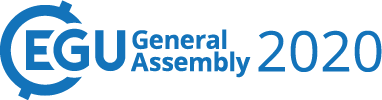 7th May 2020
Italian Public Consultation
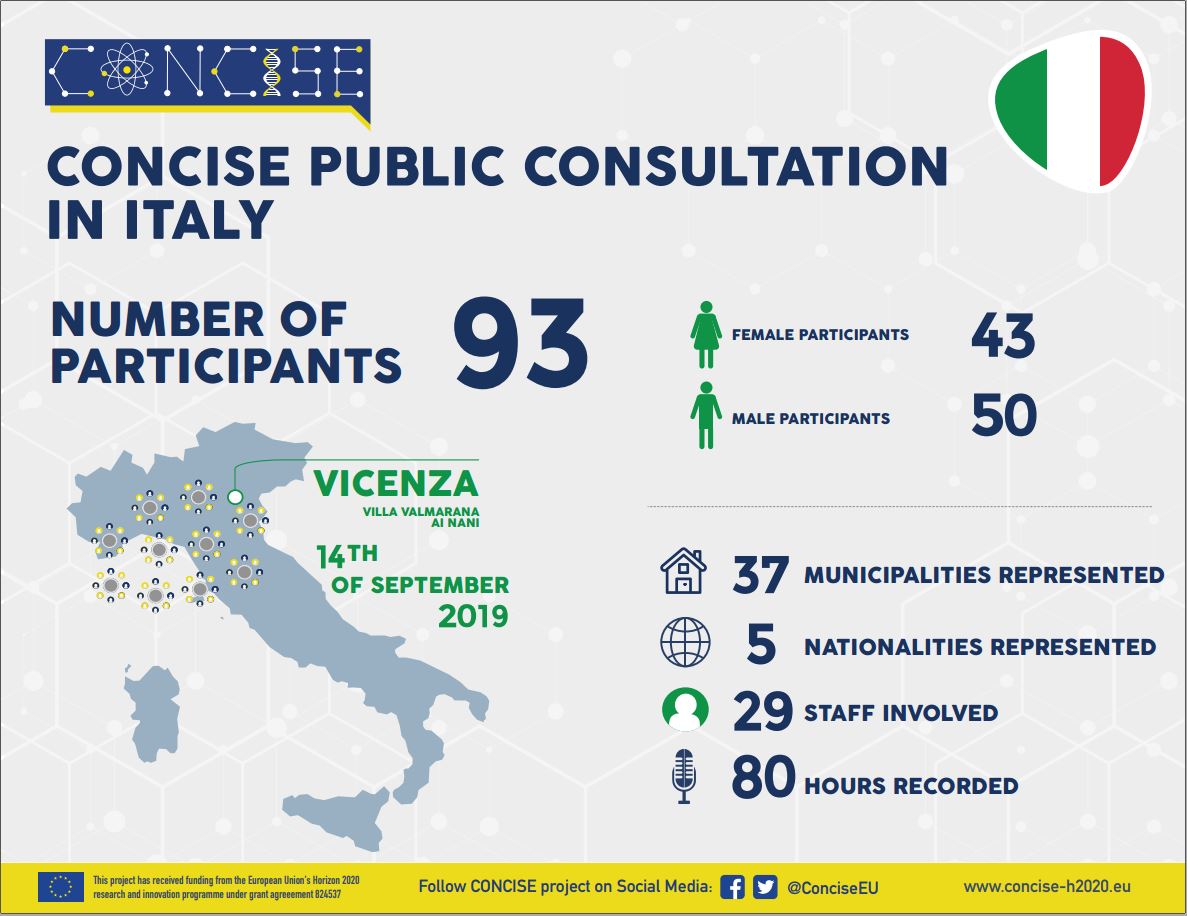 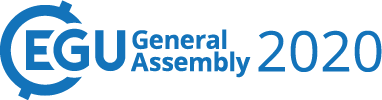 7th May 2020
Slovak Public Consultation
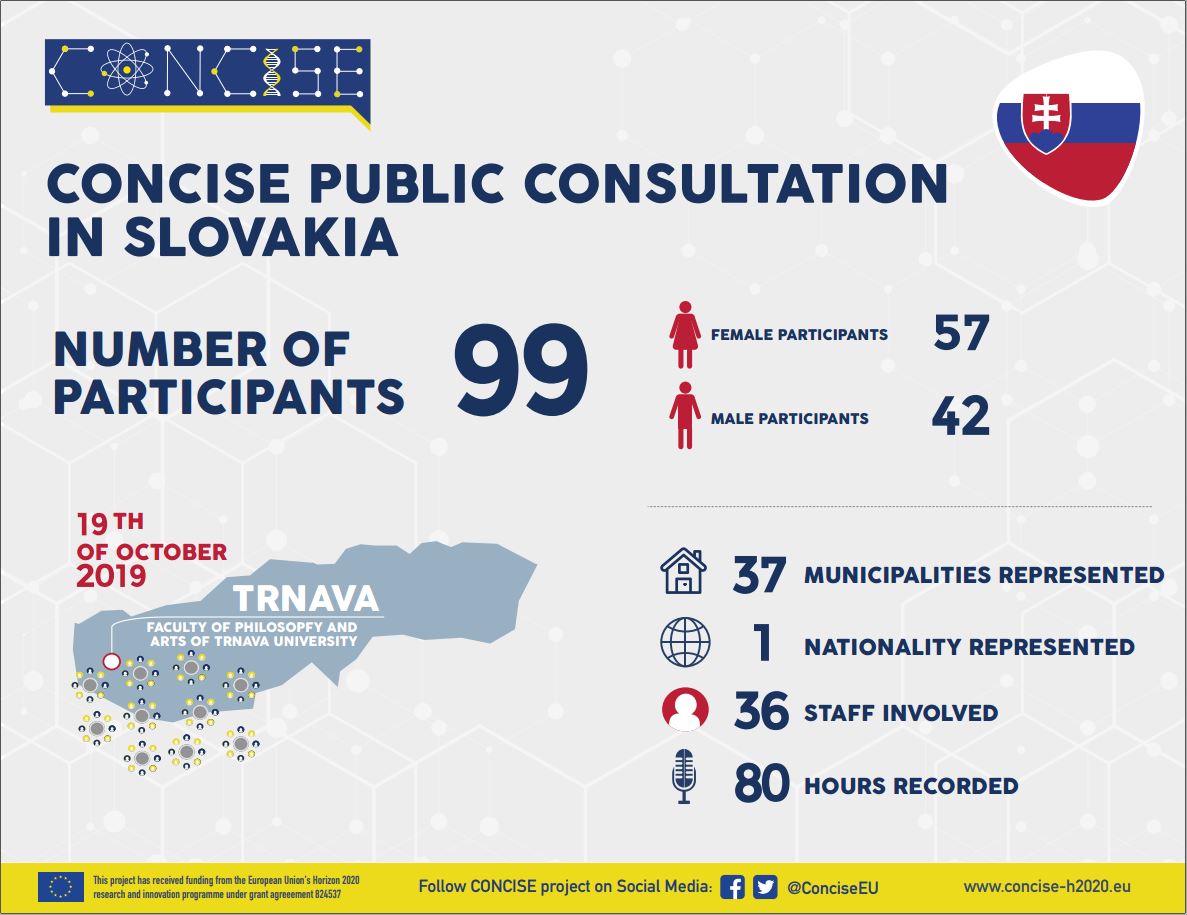 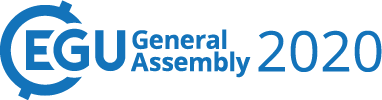 7th May 2020
Findings: qualitative analysis
“I would prefer to tall personally when I want to consider vaccine’s issues”
“We use all channels for talking on Climate Change”
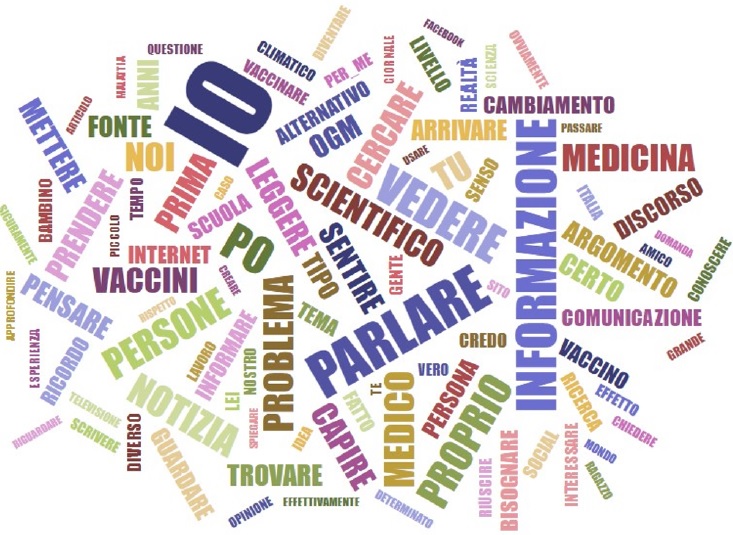 “I would prefer to discuss in a small circle when talking about Complementary and Alternative Medicine”
“GMO is an expert’s matter and social media are the main channel”
“Media and Institutions are the most credible sources”
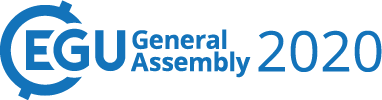 7th May 2020
Preliminary findings of Slovak Qualitative analysis
Demand for clear, concise communication from experts and government
A base of one's conviction is often own experience
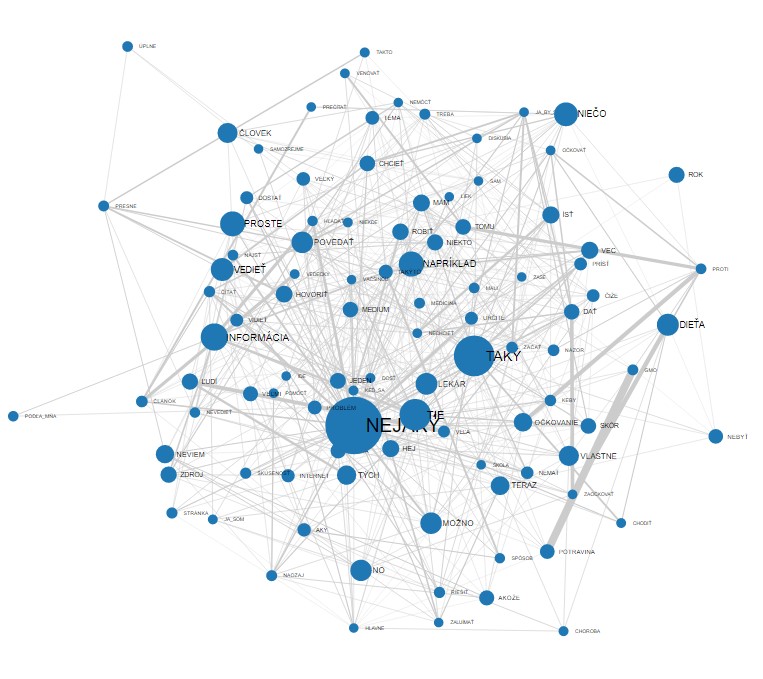 Increased number of information require more critical approach from citizens and the reform of the educational system
Frequent comparison of the access to information in the former socialist regime and current democratic state
General trust in medical authorities when in doubt
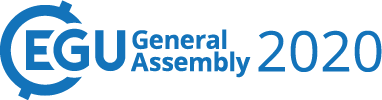 7th May 2020
Findings: quantitative analysis
Interpersonal relationship are still relevant for participants: speak, watch, search, read and listen are the main verbs cited during the discussions
In general, the media role is of entertaining stimulating curiosity
When people talk on Public Science Communication they are considering Communication as a whole
Medical communication are the most relevant for people and expecially the role of experts such clinicians are at the centre of the debate
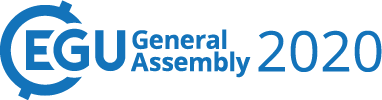 7th May 2020
Conclusion

Off line and Online domain

Issues does matter (GMOs, Vaccines, Cchange, CAM)

Reliability perception:
High Awareness:
Low Awareness: 
limited access to information processes
adequete communication

No misleading, 
authoritativeness
inadequete communication

Institution-experts
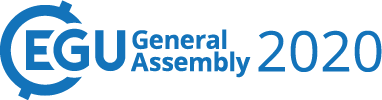 7th May 2020
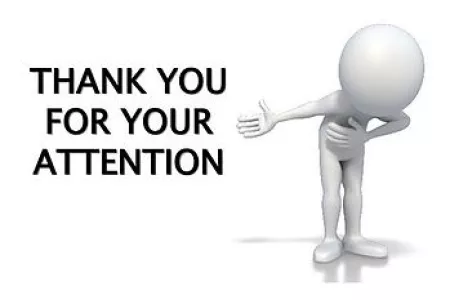 Thanks for your attention!

Andrea Rubin
Giuseppe Pellegrini
Lubomir Sottnik
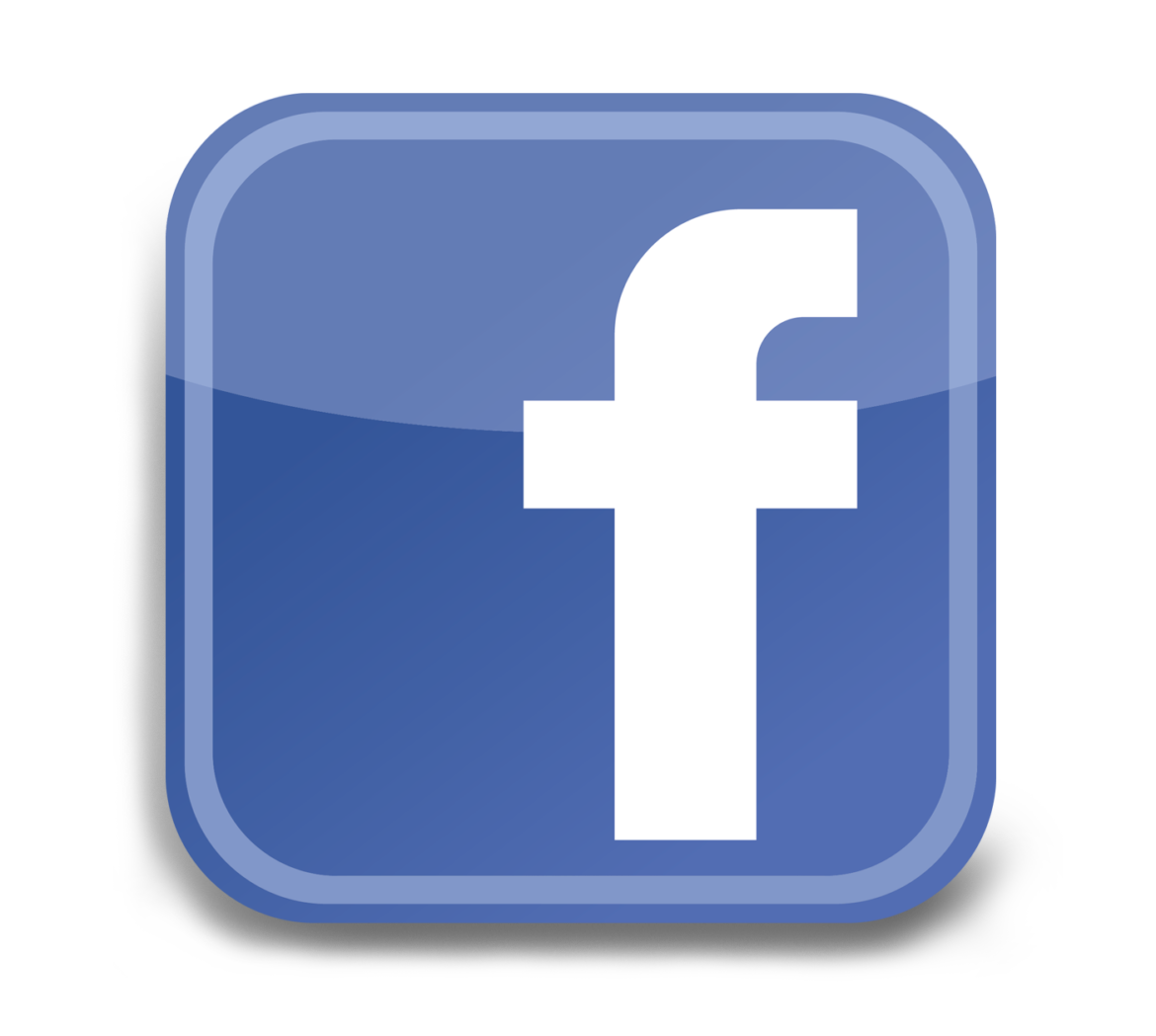 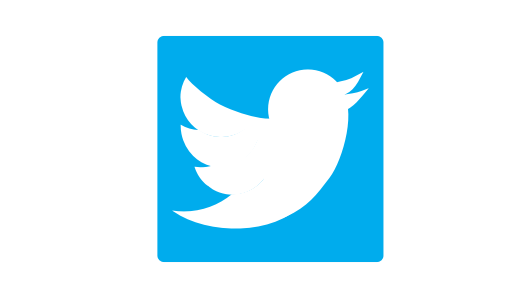 Follow CONCISE project on Social Media                          @ConciseEU                                                                                                                               www.concise-h2020.eu
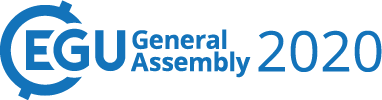 7th May 2020